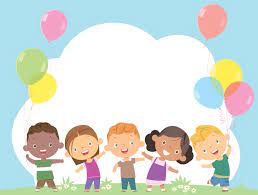 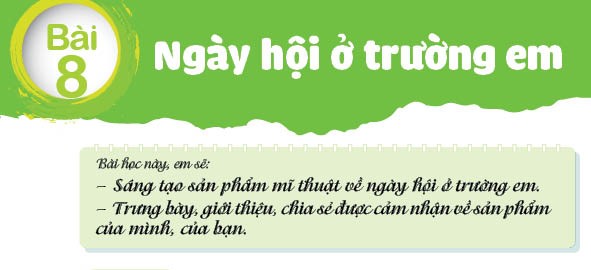 TIẾT 1
1. Quan sát, nhận biết
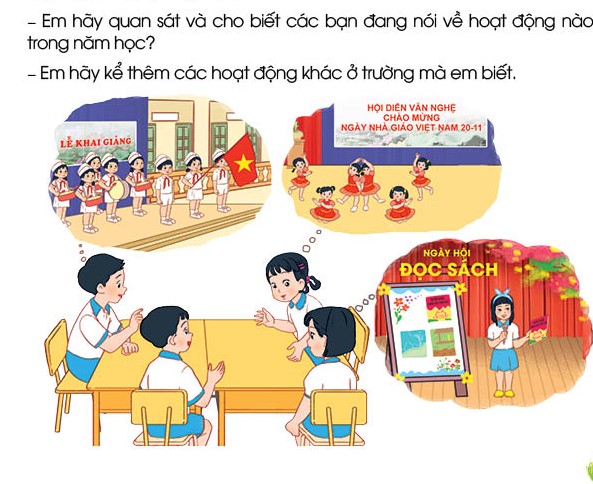 1. Quan sát, nhận biết
Theo em, mỗi tư thế dáng người dưới đây thể hiện động tác nào, động tác đó có thể trong những hoạt động nào ở trường em?
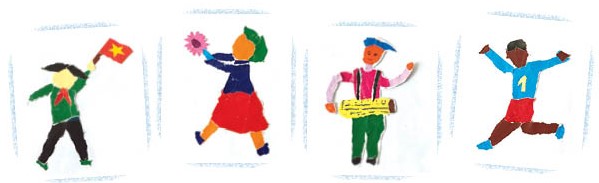 1. Thực hành, sáng tạo
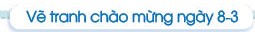 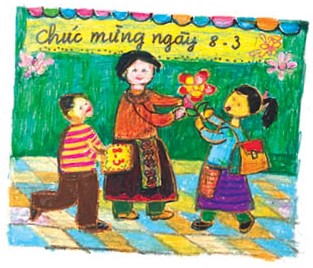 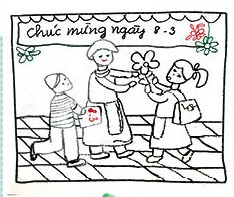 1. Thực hành, sáng tạo
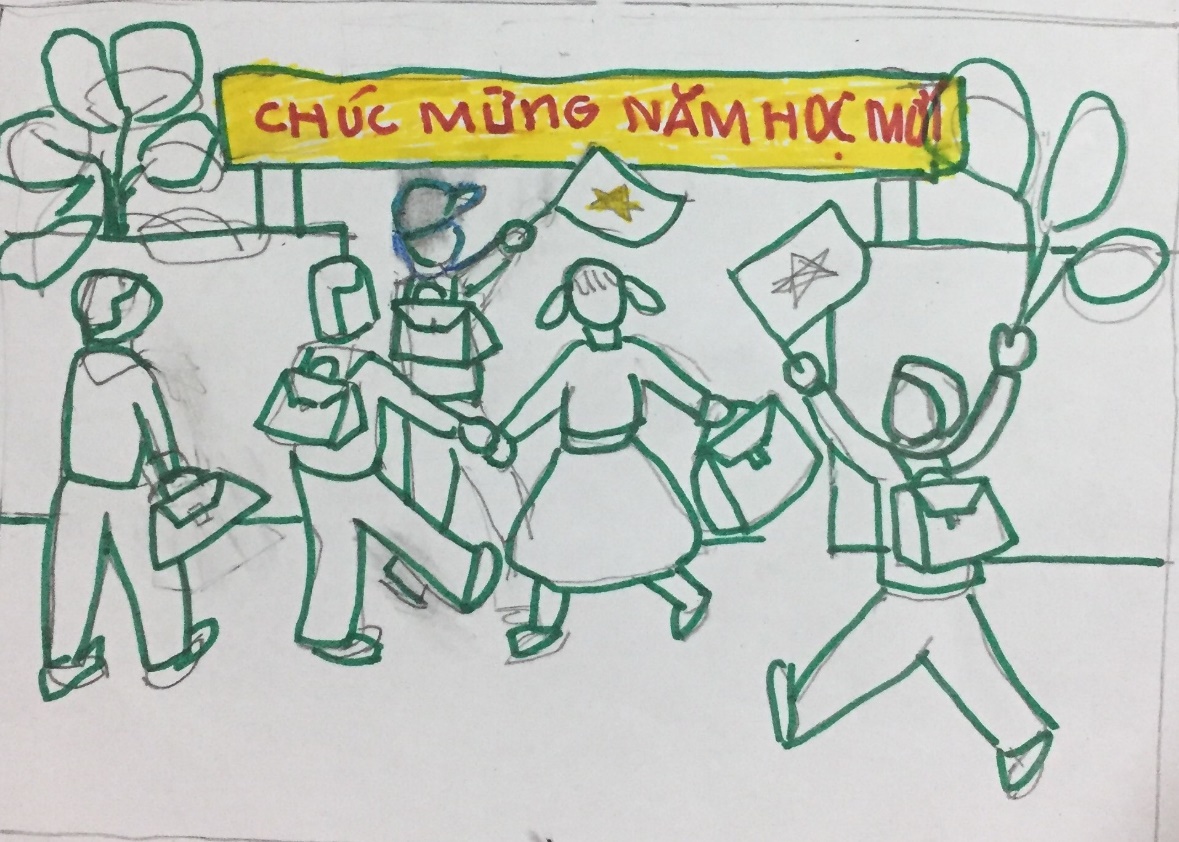 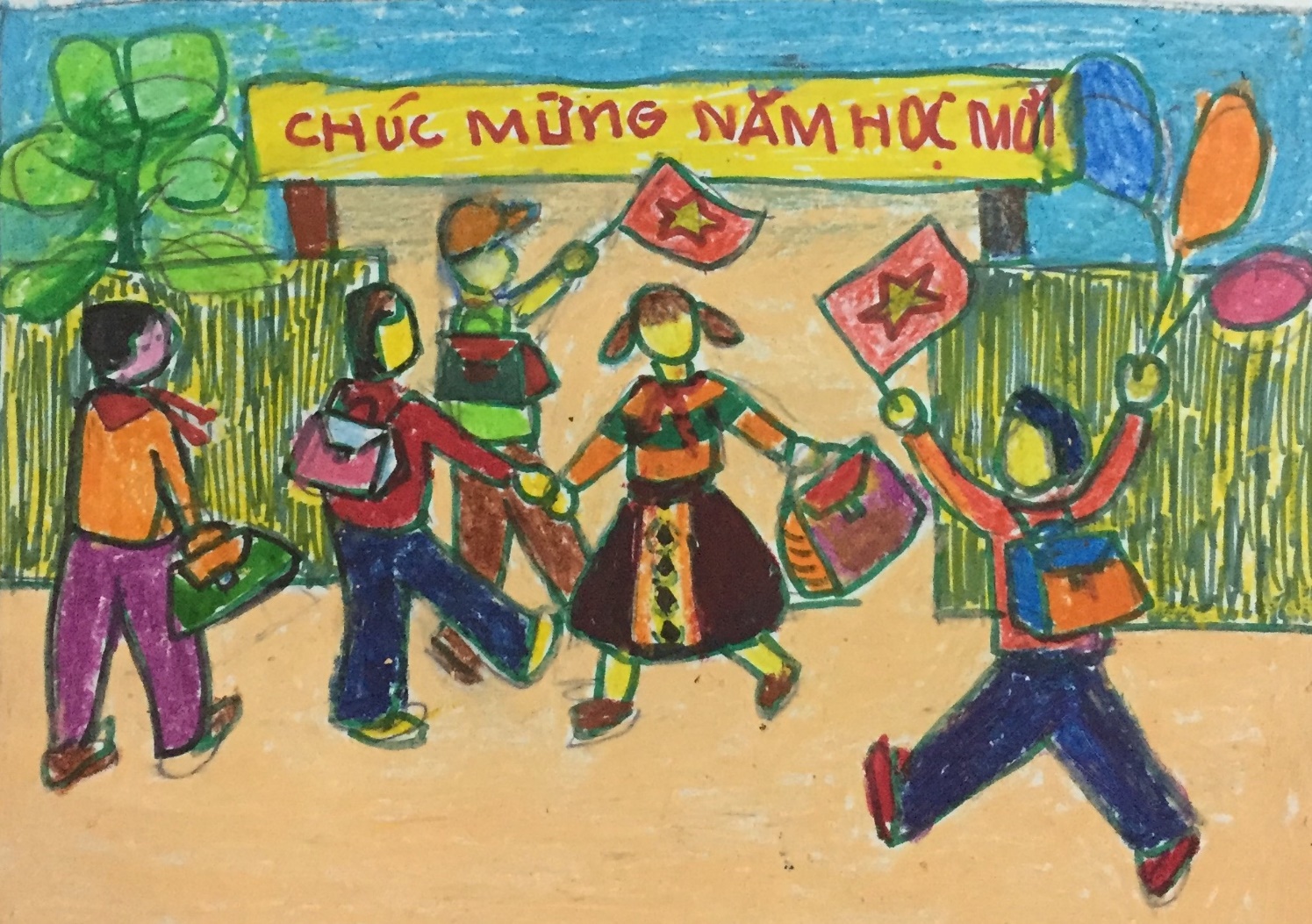 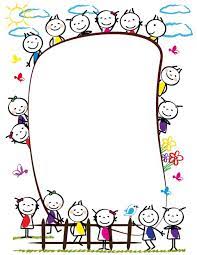 Nhiệm vụ của em
Vẽ bức tranh về ngày hội ở trường em theo ý thích. 
Em hãy vận dụng: Màu thứ cấp và màu khác theo ý thích, dáng người tư thế đang hoạt động, hình ảnh nổi bật để thể hiện trên sản phẩm của mình. 
Quan sát bạn thực hành và trao đổi, chia sẻ với bạn
Một số sản phẩm tham khảo
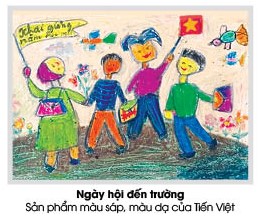 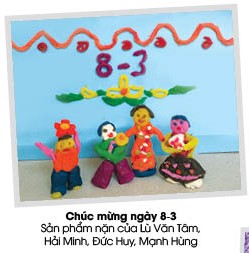 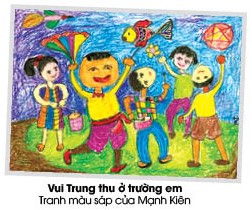 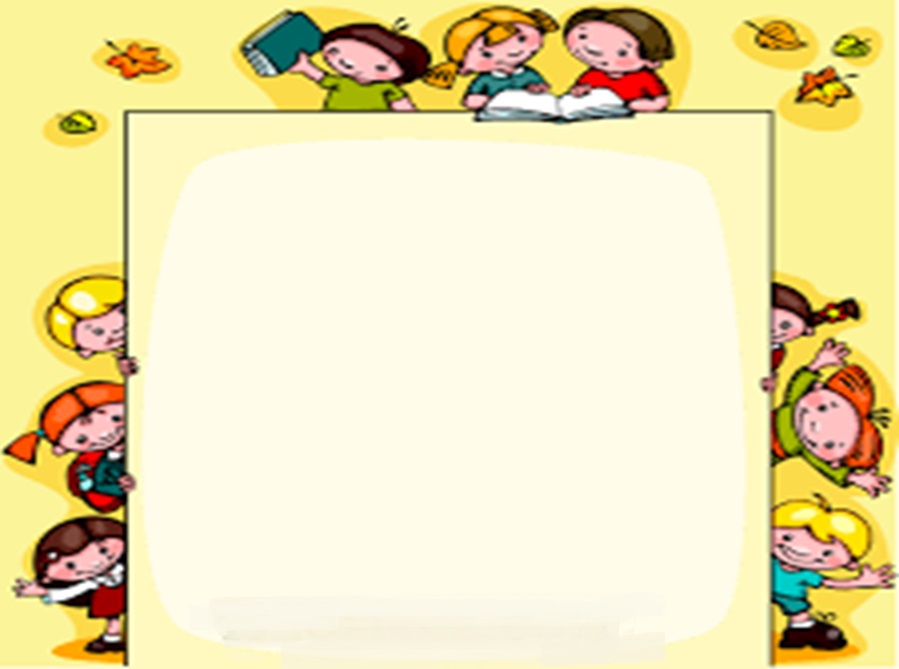 3. Cảm nhận, chia sẻ

Em vẽ hoạt động nào?
Bức tranh của em có những hình ảnh nào? Hình ảnh nào nổi bật nhất? 
Em thích bức tranh của bạn nào nhất, vì sao?
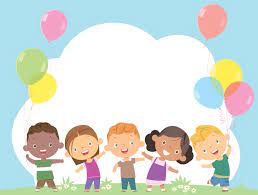 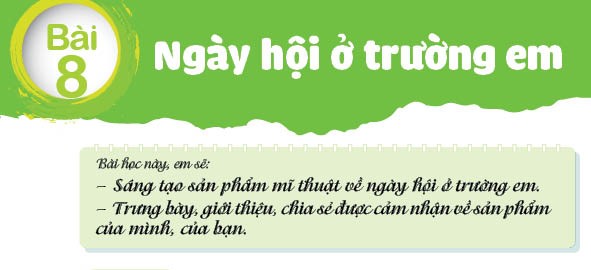 TIẾT 2
1. Quan sát, nhận biết
Chúng mình đã vẽ nhiều bức tranh về 
Ngày hội ở trường
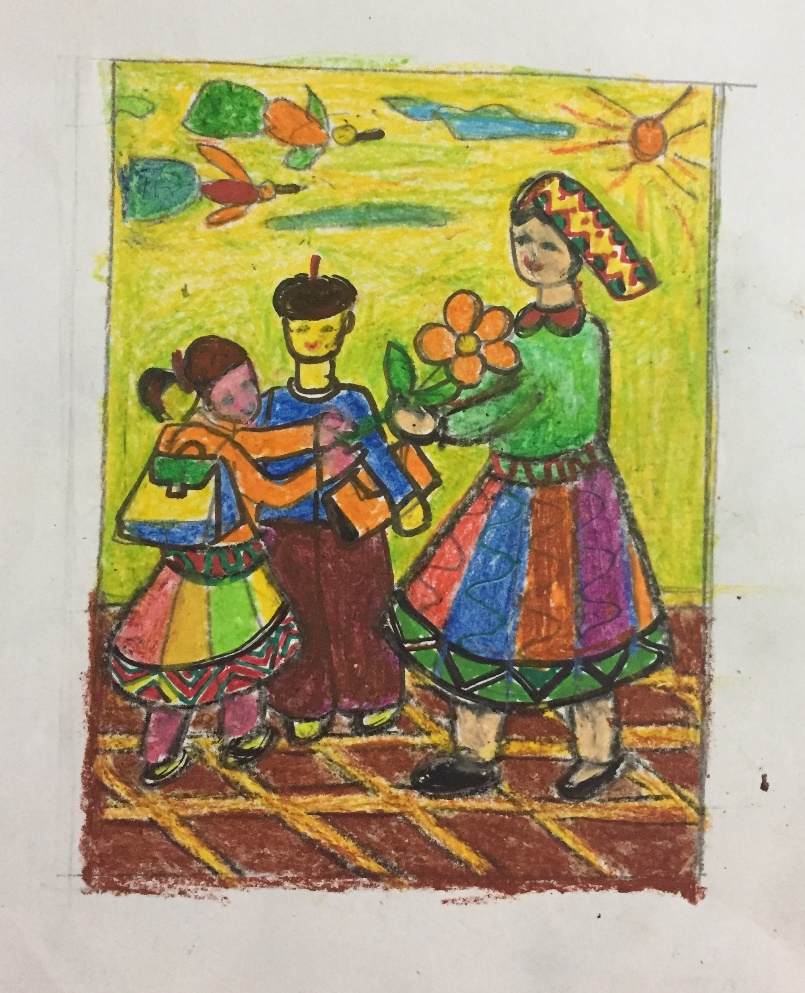 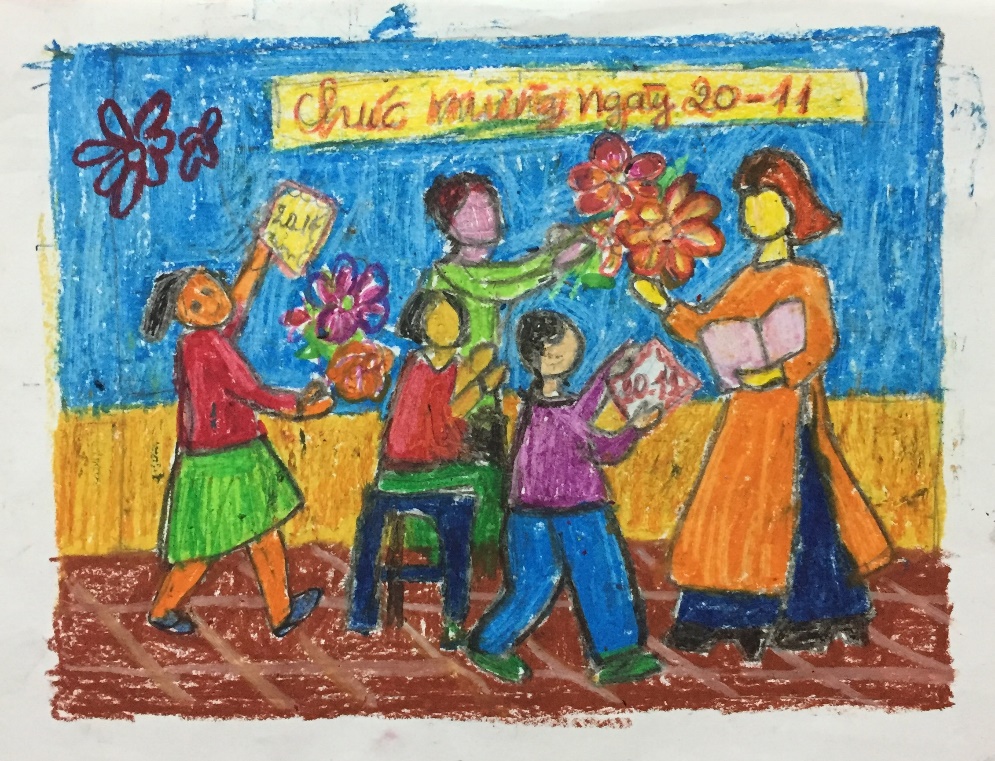 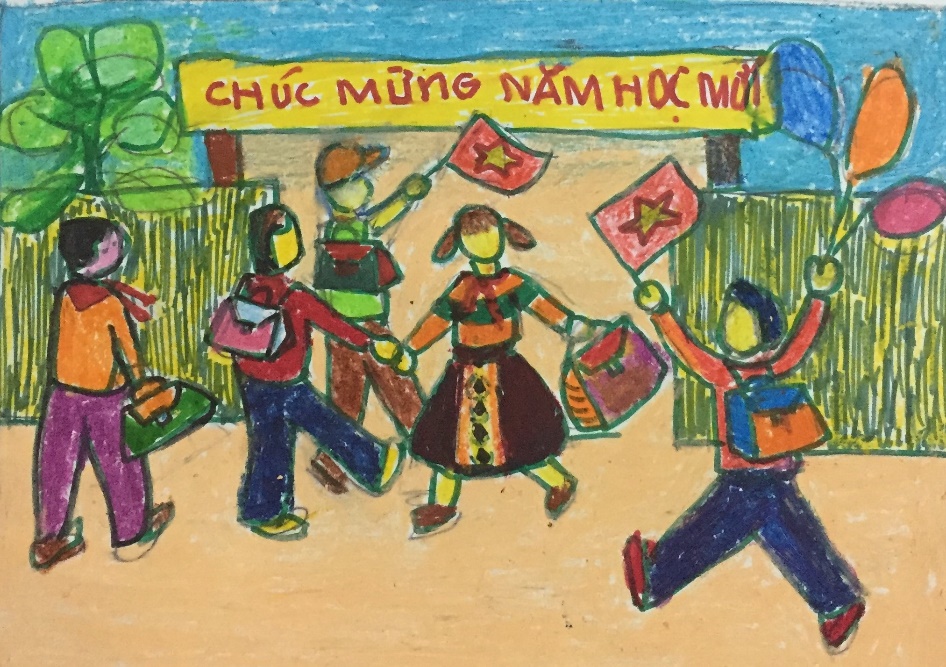 1. Thực hành, sáng tạo
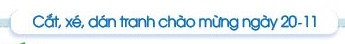 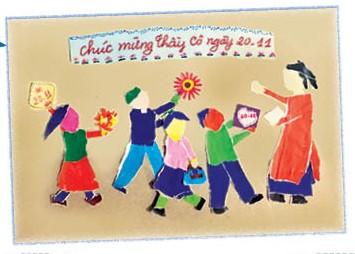 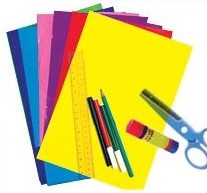 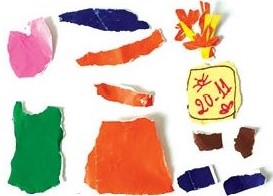 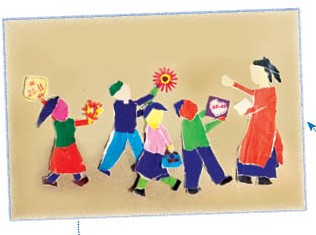 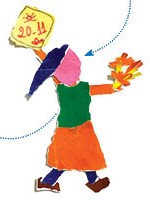 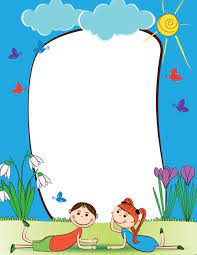 Nhiệm vụ của em và bạn

Xé hoặc cắt, dán; nặn tạo sản phẩm mĩ thuật về Ngày hội ở trường em theo ý thích. 
Em và bạn hãy vận dụng điều đã học (màu thứ cấp, vật liệu màu đậm, màu nhạt, hình ảnh nổi bật, hình dáng người tư thế đang hoạt động) để thể hiện trên sản phẩm của nhóm.
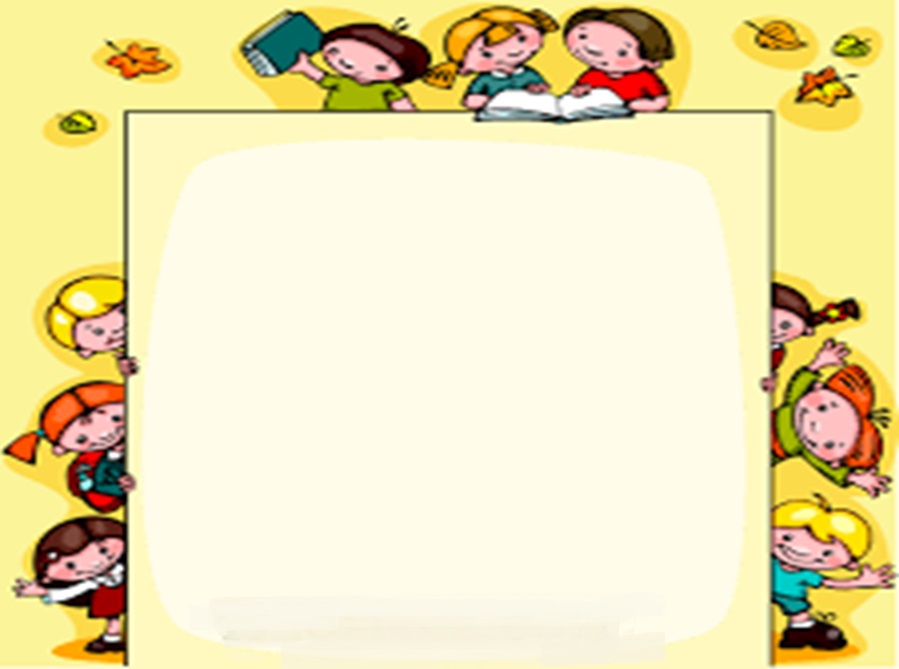 3. Cảm nhận, chia sẻ

Nhóm em tạo sản phẩm về hoạt động nào?
Sản phẩm của nhóm em có những hình ảnh nào? Hình ảnh nào nổi bật nhất? 
Em thích sản phẩm của nhóm nào nhất, vì sao?
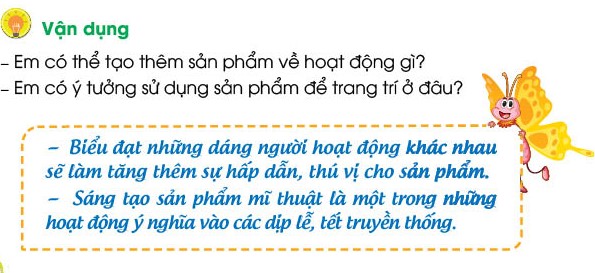 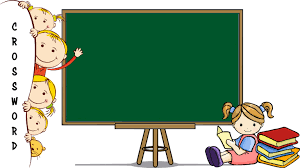 Chúng mình cùng chuẩn bị học bài 9: 
    Cùng nhau ôn tập học kì 1